Outer Space in the Media Space: Russian & Chinese News Media Presentations of the Commercialization and Militarization of the Space Domain
Skye Cooley, Ph.D. Oklahoma State University
Randy Kluver, Dean, Oklahoma State University
Ethan Stokes, Ph.D. University of Alabama
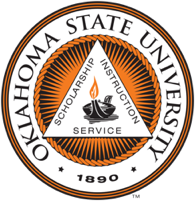 Overview
The Importance of Narrative and Story

Method

The Russian Story of Outer Space

The Chinese Story of Outer Space

Statistical Analyses

Conclusions
The Importance of Narrative
We do not study reality.

What is real, what is “truth,” in our terms is simply common agreement.

Humans understand the world through story, we form identity, agreement, and ultimately truth, though storytelling. 

We share stories to create shared understandings of reality.
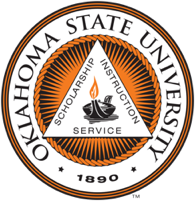 The Importance of Narrative
Stories, and created truth, in a world of mass media immersion. 

Post truth media environment with non-discursive consumption of information.

Narrative elements of a good story.

States with more control over media systems have more power 
	to create truth through story- advantages and disadvantages.
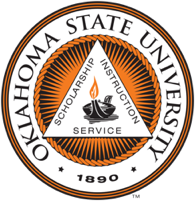 Method
Analysis of Russian and Chinese news media from September 2017-April 2018 related to space domain.

Analysis of government released documents related to space domain dating back to 2014. 

1,747 items harvested related to the space domain, 701 items analyzed.
39 Russian & Chinese news nedia sources and government sources.
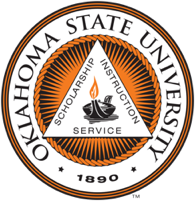 Method
Our source selection includes broadcast and news webpages from each nation.

Triangulation for broad view.

Analysts who know the language and the nation

Builds on other SMA research projects.
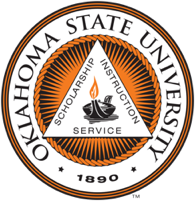 Russia In Outer Space
The Borsch is Strong with this One…

Promise of Hope.

Overcoming an Enemy.
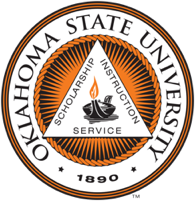 Russia in Outer Space
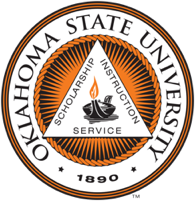 Russian Strategic Narratives
Issue Narratives- U.S. focus


National Narratives- Simply the Best…Better than All the Rest


International System Narratives- Global order set against Russia
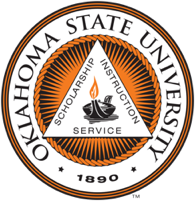 The Russian Space Story
Clear Purpose- Economic development and defense of rights to space.

Legitimacy- Actions are legal, consistent with international norms, working with partner nations.

Promise of Success- A space leader, new technologies and weapons ensure victory.

Consistent- Few counter narratives to persistent presentation of Russian role in outer space.

Fit- Match with Russian historical space exploration, cultural ingenuity, 
	and known enemy.
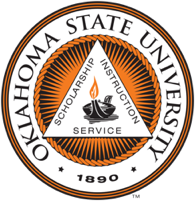 People’s Republic of China in Outer Space
One Throne to Rule Them All…

Threat of global war and nuclear tensions.

U.S. as reckless instigator.

PRC…House of Stark
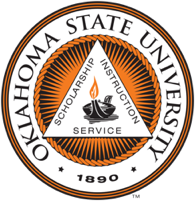 People’s Republic of China in Outer Space
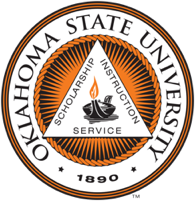 Chinese Strategic Narratives
Issue Narratives- Potential wars from reckless U.S. actions.

National Narratives- Strong defensive measures needed related to space. China as a technological leader in space.

International System Narratives- China leading global partnerships to normalize and demilitarize outer space.
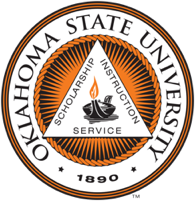 The Chinese Space Story
Clear Purpose- National defense through technology and geopolitical partnerships.

Legitimacy- Working to build partnerships for economic growth and military security with BRICS nations.

Promise of Success- Partnerships toward a more stable order, new technologies and weapons ensure defense.

Consistent- Repeatedly shows external dangers met by Chinese leadership and innovation.

Fit- Match with presentation of China as a rising power to replace U.S. 
	atop the global order.
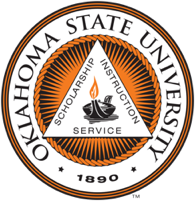 Statistical Analyses
Military conceptions of outer space and space led developments drive coverage. 

Commercial security and threats rarely mentioned.

Space as a marketplace. 

War a part of the space conversation.
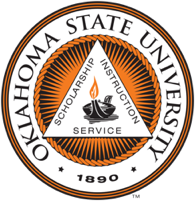 Wrapping Up
What do these stories tell us?
Russia- Space as an economic life line and arena of strength.
China- Space as providing for coalition building and Chinese global leadership.


Important insights into the narrative frameworks
U.S. Shown as non-cooperative and aggressive.
Focus on threats and chaotic world order to justify space domain goals. 
Leaders in space, commercially cooperative
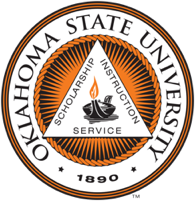 Wrapping Up
Continuation of previous findings

Russia searching for identity amid economic constrictions

China as continually presenting itself as the leader of the new world order
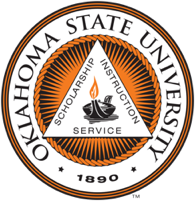